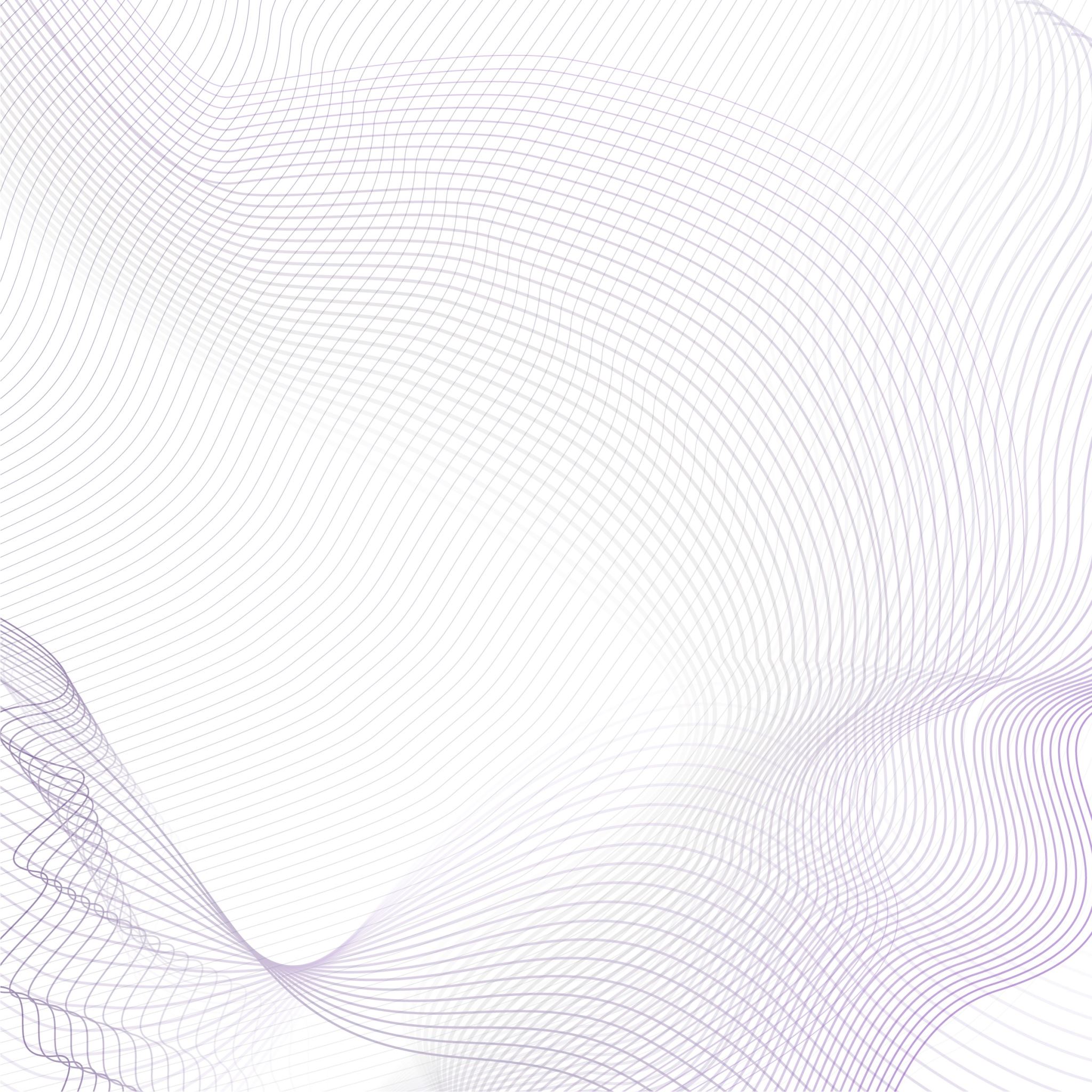 TRCTruth and Reconciliation Commission
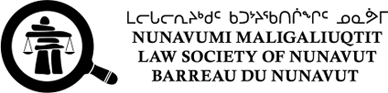 Call 27 
Consultation
Federation of Law Societies of Canada – Model Code
A Model Code of Professional Conduct was developed by the FLSC and adopted by Council in 2009 
Intent is to synchronize as much as possible the ethical and professional obligations of legal professionals in Canada. 
13/14 law societies have adopted the Model Code or have taken steps to ensure their P/T rules are consistent with it. 
The Model Code is overseen by a Standing Committee that is responsible for ensuring it is responsive to, and reflective of, currently legal practice and ethics.
[Speaker Notes: Background 
The Federation of Law societies of Canada (FLSC): 
is the national association of the 14 law societies mandated by the provinces and territories to regulate Canada’s legal profession in the public interest, 
facilitates the sharing of information on important trends and issues, 
coordinates the development of national standards and the harmonization of 
law society rules and procedures, 
undertakes national initiatives on behalf of law societies. 
is also the law societies’ national and international voice on important issues 
related to the regulation and core values of the legal profession. 
Through this work, the FLSC has developed a Model Code of Professional Conduct (Model Code). 
The Model Code works to harmonize the standards for legal professional ethics across Canada. The rules contained within the Model Code are reviewed and updated regularly to ensure they respond to best practices and emerging issues in legal practice and ethics. 
It is important to recognize that the FLSC does not directly regulate lawyers and its Model Code does not apply directly to lawyers. The regulation of lawyers is done at the provincial and territorial level by the local law society. The local law society’s Code of Conduct governs the lawyers within each province or territory. 
What the FLSC does with its Model Code is set a standard the provincial and territorial Codes may mirror. When the Model Code is updated, Canada’s law societies are asked to update their Codes in the same way. Lawyers in Canada enjoy broad mobility rights (the ability to practice elsewhere in Canada) and having largely consistent codes of conduct facilitates that mobility. 
Nunavut’s Code of Conduct does mirror the Model Code in many ways but decisions on changes are made at the local level to reflect what is best for Nunavut’s lawyers and our unique status as an Inuit territory.
Codes of Conduct assist lawyers in answering questions they may have in their day-to- day practice that relate to professionalism and ethics. Law Societies use Codes of Conduct to measure a lawyer’s conduct against that expected of them and their colleagues when a complaint is made about a lawyer.]
FLSC and TRC
For the last few years, the FLSC Model Code standing committee has undertaken an examination of the Model Code to determine what changes are needed in response to the TRC.
The FLSC Model standing committee spent considerable time informing itself of the elements of (and underlying) Call to Action 27. 
Members attended educational programming, spoke to external experts, and engaged with Indigenous legal practitioners and academics on a range of topics. They also heard early on that they needed to engage with a broad range of Indigenous individual and groups prior to drafting any proposed amendments.   
They went through a preliminary round of engagement with over 20 Indigenous individuals and groups, seeking advice on how to approach changes to the Model Code. The input led them to draft proposed amendments that are now part of a larger public consultation, which includes the law societies.
[Speaker Notes: Today’s focus group is looking at the FLSC’s proposed amendments to the Model Code. Your feedback will be used to assist the Law Society of Nunavut in developing its feedback to the FLSC regarding the proposed amendments. 
This work is part of the FLSC’s consultation process and the FLSC will use the feedback it receives to inform its next steps. There may be a second consultation, however this is not guaranteed so it is important to provide feedback at this stage.]
Call to Action 27
Call to Action 27 comes from the work of the Truth and Reconciliation Commission of Canada. The work of the Commission led to 94 Calls to Action. Number 27 directly addresses the FLSC, stating: 
We call upon the Federation of Law Societies of Canada to ensure that lawyers receive appropriate cultural competency training, which includes the history and legacy of residential schools, the United Nations Declaration on the Rights of Indigenous Peoples, Treaties and Aboriginal rights, Indigenous law, and Aboriginal– Crown relations. This will require skills-based training in intercultural competency, conflict resolution, human rights, and anti-racism. 
This Call to Action is quite broad in its coverage of topics about which lawyers should receive training and education, as they relate to Indigenous Peoples. 
The FLSC has determined that it is appropriate for the Model Code to be reviewed and amended, in light of Call to Action 27.
Key Elements of FLSC proposals
The Model Code sets out the ethical rules for legal professionals; not how the requisite knowledge and skills will be acquired. Legal education providers have the discretion to make that determination. 
The proposed amendments avoided using specific terms like intercultural competency because they were seen as problematic, and instead focuses on duties that relate to this concept. 
Four concepts informing the amendments have received broad support to date:
The focus should be on building knowledge and communication skills in order to provide competent legal services. 
A baseline level of knowledge and communication skills should be required of all legal professionals, regardless of whether or not they provide services to Indigenous clients. Although this does not mean lawyers can or should hold themselves out as “experts” in Indigenous law.
A higher level of knowledge and communication should be required for practitioners who engage directly with Indigenous clients or other parties. 
Changes to the Code to improve client service and enhance public protection are also warranted beyond the scope of CTA 27.
An Integrated Approach
The proposed amendments infuse ethical and professional obligations for legal professionals relating to the CTA 27 throughout the Code (as opposed to a standalone section). You can see the proposed changes in relation to existing rules, including:
The Preface
Integrity 
Competence (where most changes are proposed)
Quality of service 
The lawyer as advocate
Duties of principal
Discrimination
Proposed Amendments - Specifics
Draft amendments (red text): https://flsc.ca/wp-content/uploads/2024/02/Consultation-Report-Final-FEB-2024.pdf
The Law Society of Nunavut
The LSN is now conducting its own consultation on the amendments proposed by the FLSC.
We are inviting your comments.
The consultation report is available on the FLSC website
 the deadline for input is November 29th.
New Rules Proposed
There are also new rules and commentary proposed. 
The Model Code already applies to the interactions between legal professionals and clients or others (which includes Indigenous peoples)
 new rules and revisions proposed highlight where the standing committee regarded it necessary to elaborate on how they specifically apply to Indigenous peoples.
Your Feedback is sought…
Please discuss and consider the following: 
 the appropriateness of the proposed amendments, 
 The sufficiency of the proposed amendments – are there additional/ different considerations for Inuit persons/ Nunavut as a territory?
Do you have any additional comments or feedback to provide? Please detail.
Thank you!Questions/ Comments?Please contact Rebecca Jaremkormjaremko@lawsociety.nu.ca